TURİZM PAZARLAMASI
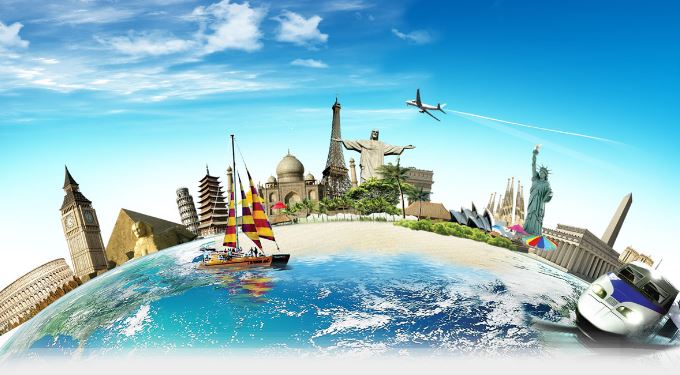 PAZARLAMA KARMASI ELEMANLARI
B)FİYATLANDIRMA
Fiyatlan­dırma, ürün veya hizmetin üretim maliyeti ve uygun bir kâr mar­jı ile bağlantılı olarak, ilgili ürün veya hizmetin değerinin belirlenmesidir. Turizm işletmeleri arz ettikleri ürün veya hizmetleri, işletme politika ve hedefleri ışığında fiyatlandırır. İş­letmelerin, fiyatı belirlerken, kendi üretim biçimlerini, yatırım oranlarını ve kâr payını göz önünde bulundurarak belirleme­leri, standart bir fiyatlandırma yaklaşımının kullanılmasını engel­lemektedir.
PAZARLAMA KARMASI ELEMANLARI
B)FİYATLANDIRMA
Fiyatı; ürün, dağıtım ve tutundurmadan ayıran en önemli yanı ise gelir ile ilişkili olmasıdır. Diğer pazarlama karması elemanlarının işletmede maliyetlerin yükselmesine neden olmasına karşılık fiyat; işletmenin gelir elde etmesini sağlayacak yegane unsurdur. Fiyat tüketicilerin hizmetle ilgili algılarını etkileyen değişkenlerden biridir.
PAZARLAMA KARMASI ELEMANLARI
Tüketicilerin turizm ürün veya hizmetlerini algılamada kullandıkları önemli ölçütlerden birisi de fiyattır. Müşteri üretici hakkında çok fazla bilgiye sahip değilse psikolojik olarak fiyat yükseldikçe ürün veya hizmetin kalitesinin arttığını düşünebilecektir. Fiyatın diğer bir önemi ise, bir turizm işletmesinin pazara sunduğu ürün yada hizmetin talebini etkilemesi ve işletmenin rekabet durumunun, pazar payının, gelirinin ve kârının da bundan etkilenmesidir.
PAZARLAMA KARMASI ELEMANLARI
Yüksek enflasyon dönemlerinde ve rekabetin şiddetli olduğu pazarlarda ürün ve hizmetlerin fiyatlandırılması turizm işletmeleri için önemli bir pazarlama kararıdır. Müşteriler fiyatı bir kalite göstergesi olarak gördükleri ve fiyat kalite beklentilerine yön verdiği için hizmet fiyatları dikkatli bir şekilde belirlenmelidir.
PAZARLAMA KARMASI ELEMANLARI
Turizm işletmelerinin fiyatlama kararlarını etkileyen etmenler; maliyetler, rakipler, aracılar, yasal düzenlemeler, arz ve talep, pazarın yapısı, fiyatlama amaçları, turizm ürününün nitelikleri, tüketici davranışları ve ekonomik durumdur.
Kaynakça
Nazmi Kozak, Turizm Pazarlaması, Detay Yayıncılık

Bahattin Rızaoğlu, Turizm Pazarlaması, Detay Yayıncılık


Hacıoğlu Necdet, Turizm Pazarlaması, Nobel Yayıncılık